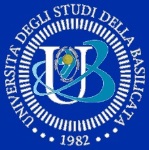 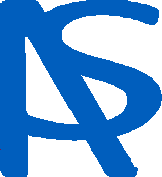 Applied Spectroscopy
SEVIRI Kalman filter methodology: retrieval exercises during intense forest fires
Sara Venafra, Carmine Serio, Guido Masiello, 
Giuliano Liuzzi, Maria Grazia Blasi
School of Engineering, University of Basilicata, Potenza, Italy
4th SALGEE Workshop 2015, MSG Land Surface Applications: Drought and environmental response
1
Outline
Description of SEVIRI instrument;
Implementation of Kalman filter (KF) methodology to apply temporal constraints in the physical retrieval of [Ts, ε]  from SEVIRI infrared radiances;
Retrieval exercise during intense forest fires in Greece on August 2007; 
Retrieval exercise during the big flare at COVA (Centro Olio Val d’Agri) on 28 September 2012;  
Conclusions
2
4th SALGEE Workshop 2015, MSG Land Surface Applications: Drought and environmental response
Why we did the exercise of running KF during an intense fire
The objective is twofold:

Does KF remain stable during an anomalous, unexpected event?

If yes, provided that in the thermal infared channels are hardly saturated, can we say something about the dynamics of the fire?
4th SALGEE Workshop 2015, MSG Land Surface Applications: Drought and environmental response
3
Instrument DescriptionSEVIRI(Spinning Enhanced Visible and Infrared Imager)
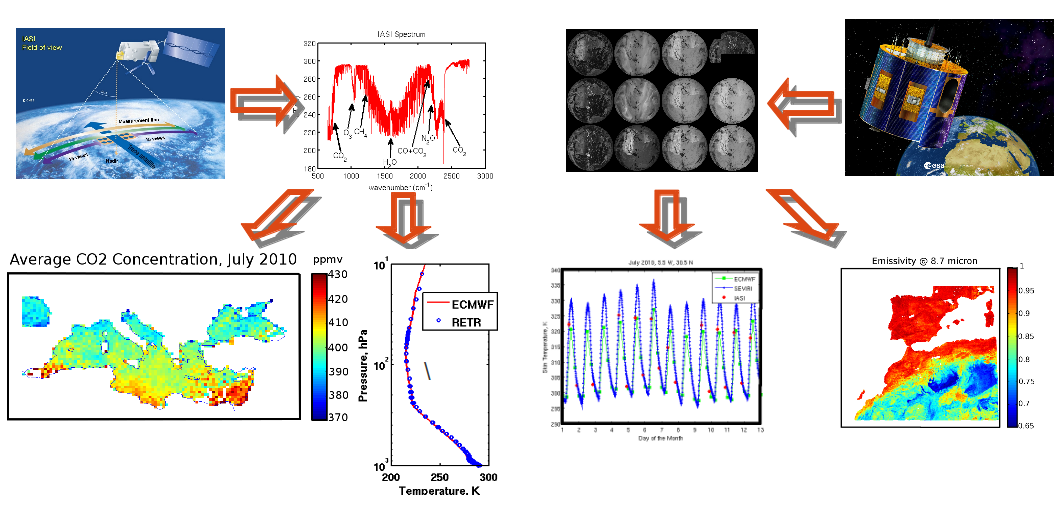 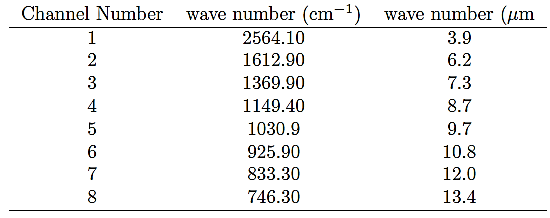 Orbit Type: Geostationary
Time resolution: 15 minutes
Pixel Size: 3 Km x 3 Km
4
4th SALGEE Workshop 2015, MSG Land Surface Applications: Drought and environmental response
ECMWF LST does not work:example from the Dahra validation station
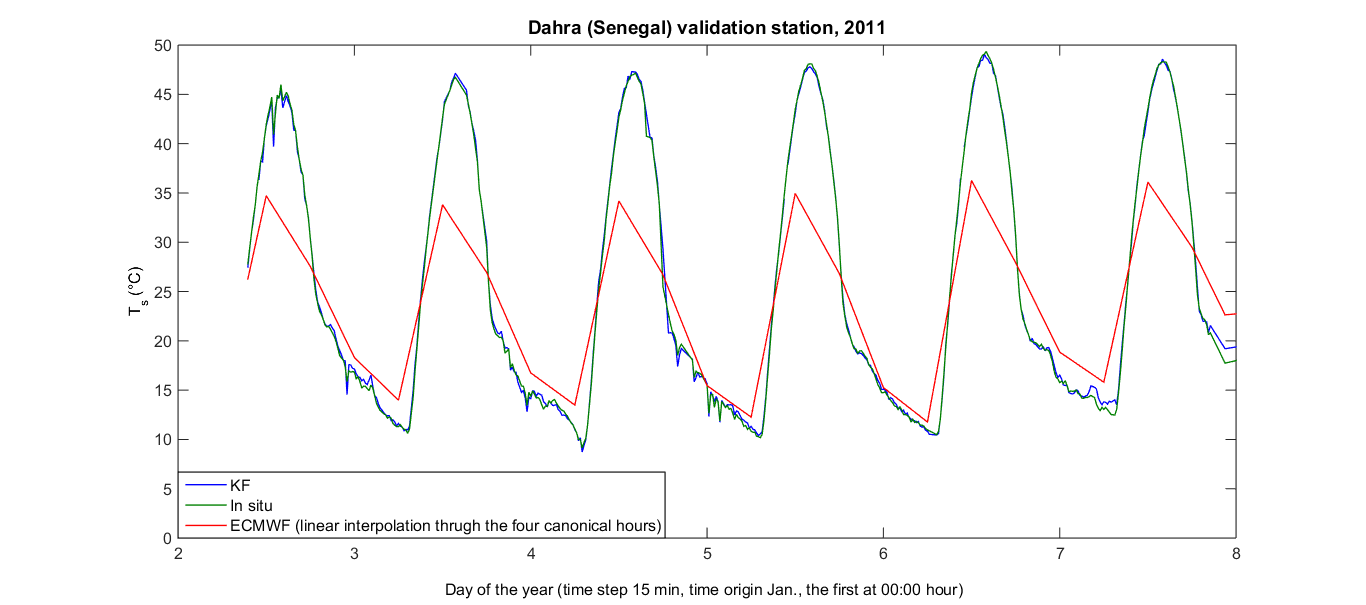 4th SALGEE Workshop 2015, MSG Land Surface Applications: Drought and environmental response
5
The retrieval framework
The SEVIRI forward model: σ-SEVIRI









The SEVIRI inverse model: δ-SEVIRI

                        Kalman Filter + simple persistence model
Specular Reflection
Lambertian Reflection
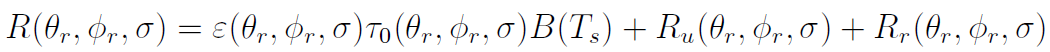 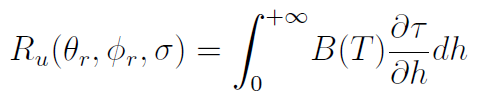 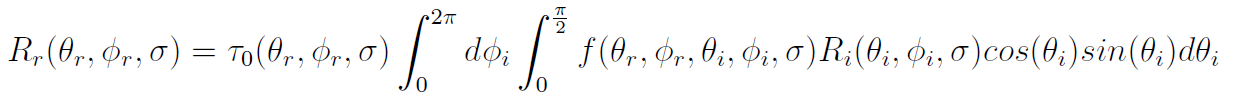 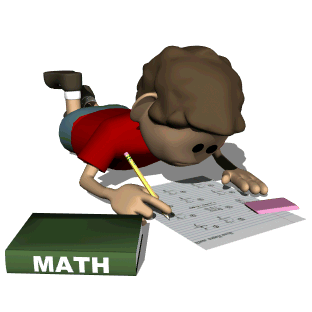 6
4th SALGEE Workshop 2015, MSG Land Surface Applications: Drought and environmental response
KF methodology + persistence model for surface temperature and emissivity retrieval
observation equation
state/evolution equation
analysis
at time t
update or analysis
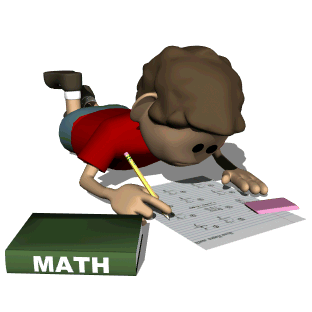 forecast
forecast 
at time t
covariance of ƞt
Application to SEVIRI window channels, for the retrieval of Ts and ε
Masiello, G. et al. 2013, Atmos. Meas. Tech., doi:10.5194/amt-6-3613-2013
7
4th SALGEE Workshop 2015, MSG Land Surface Applications: Drought and environmental response
KF retrieval exercise in Greece: Intense Fire Events (1/4)Target Area
39 N
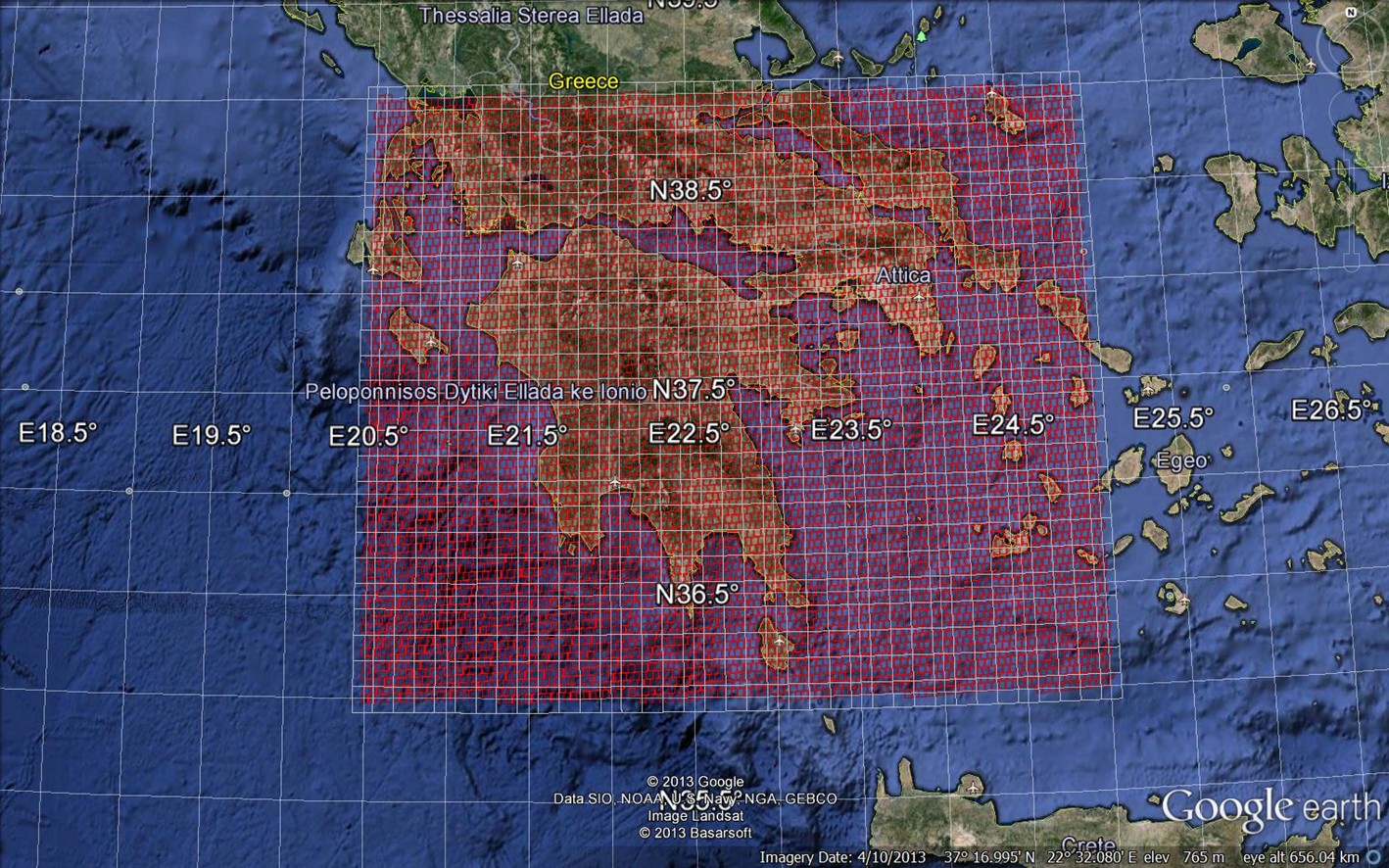 8619 MSG-9 SEVIRI Pixels
4047 over Land
4572 over Sea

Downloaded from 
EUMETSAT UMARF 
Platform
25 E
20.5 E
36 N
SEVIRI observations recorded during 2007:
 23 August to 31 August
4th SALGEE Workshop 2015, MSG Land Surface Applications: Drought and environmental response
8
KF retrieval exercise in Greece: Intense Fire Events (2/4)Averaged retrieved Ts for 9 days (23 – 31 August 2007)
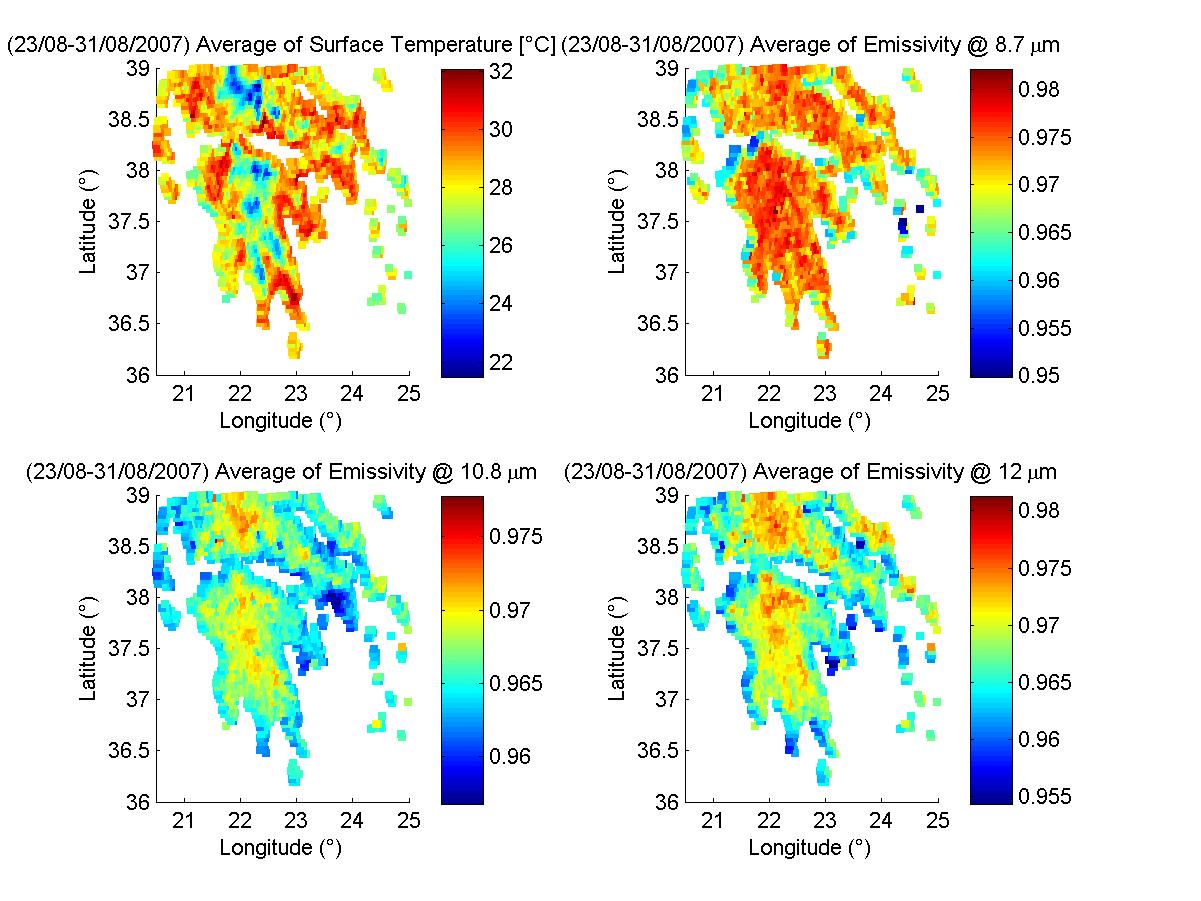 4th SALGEE Workshop 2015, MSG Land Surface Applications: Drought and environmental response
9
KF retrieval exercise in Greece: Intense Fire Events (3/4)Time Series on Forest Fires (23 - 31 August 2007)
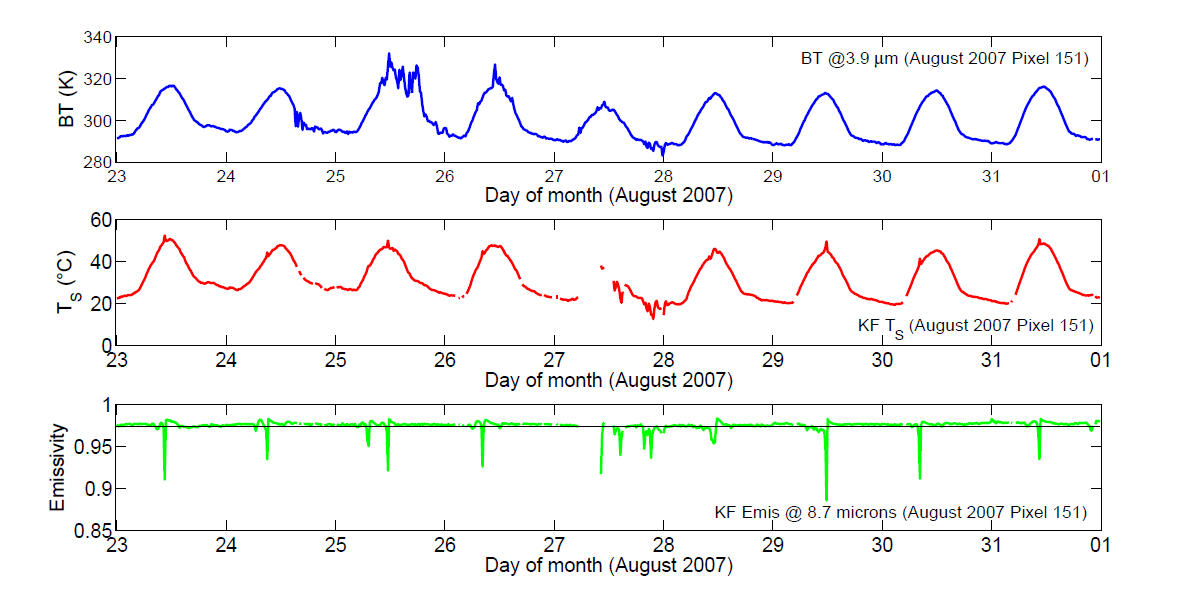 Abrupt peaks in the retrieved skin temperature, 
corresponding to sharp emissivity bumps, typical of a grey body
10
4th SALGEE Workshop 2015, MSG Land Surface Applications: Drought and environmental response
KF retrieval exercise in Greece: Intense Fire Events (4/4) Retrieved Ts-ε on 25 August 2007
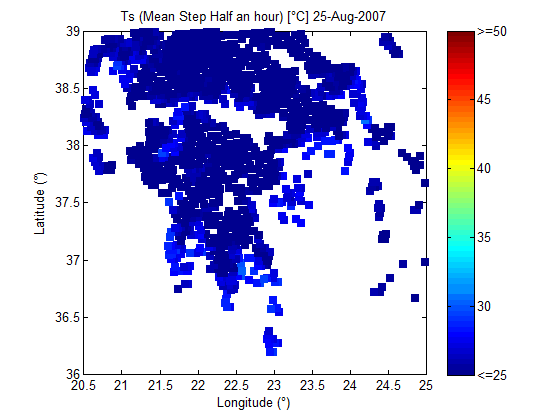 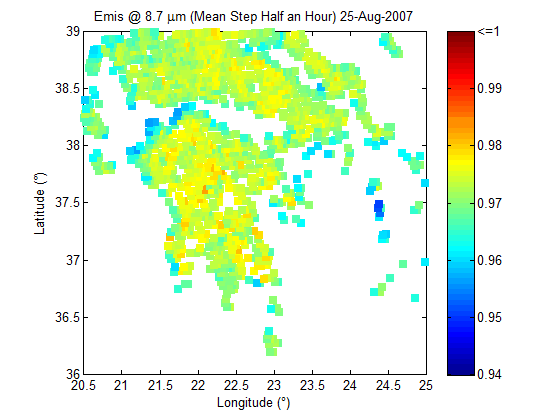 RETRIEVED SURFACE EMISSIVITY
@8.7 μm
RETRIEVED SKIN TEMPERATURE
11
4th SALGEE Workshop 2015, MSG Land Surface Applications: Drought and environmental response
KF retrieval exercise in Basilicata: Big Flare Events (1/4)Target Area
COVA: Centro Olio Val d’Agri (40.3° N, 15.88° E)
Vegetated Pixel (40.4° N, 15.9° E)
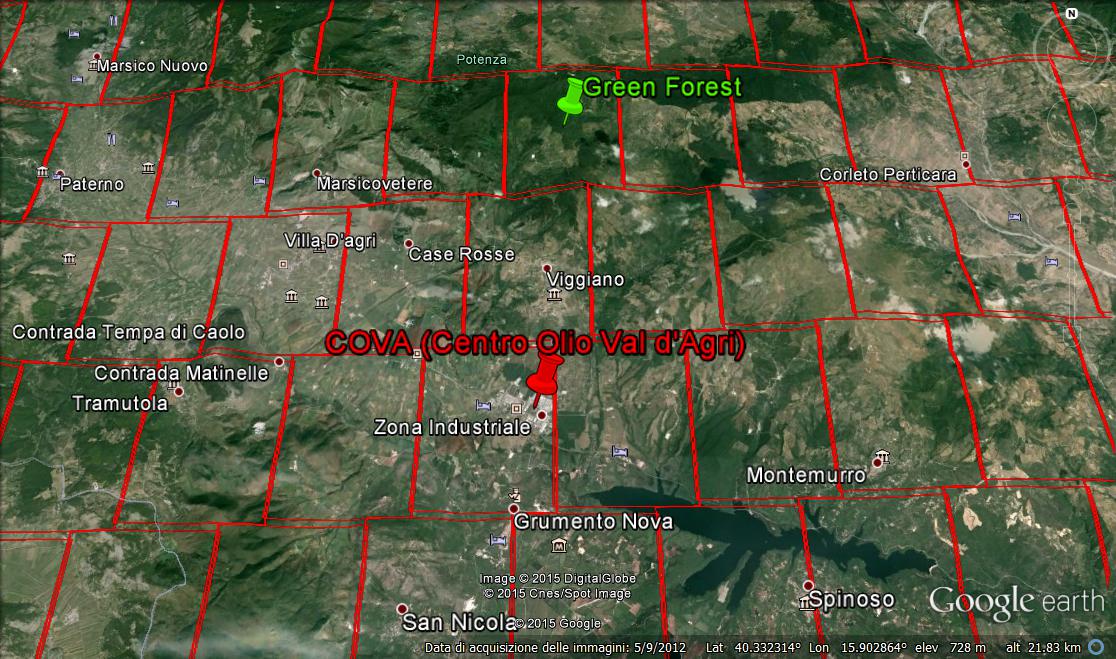 12
4th SALGEE Workshop 2015, MSG Land Surface Applications: Drought and environmental response
KF retrieval exercise in Basilicata: Big Flare Events (2/4)Target Area
SEVIRI Pixel including COVA: 
Centro Olio Val d’Agri
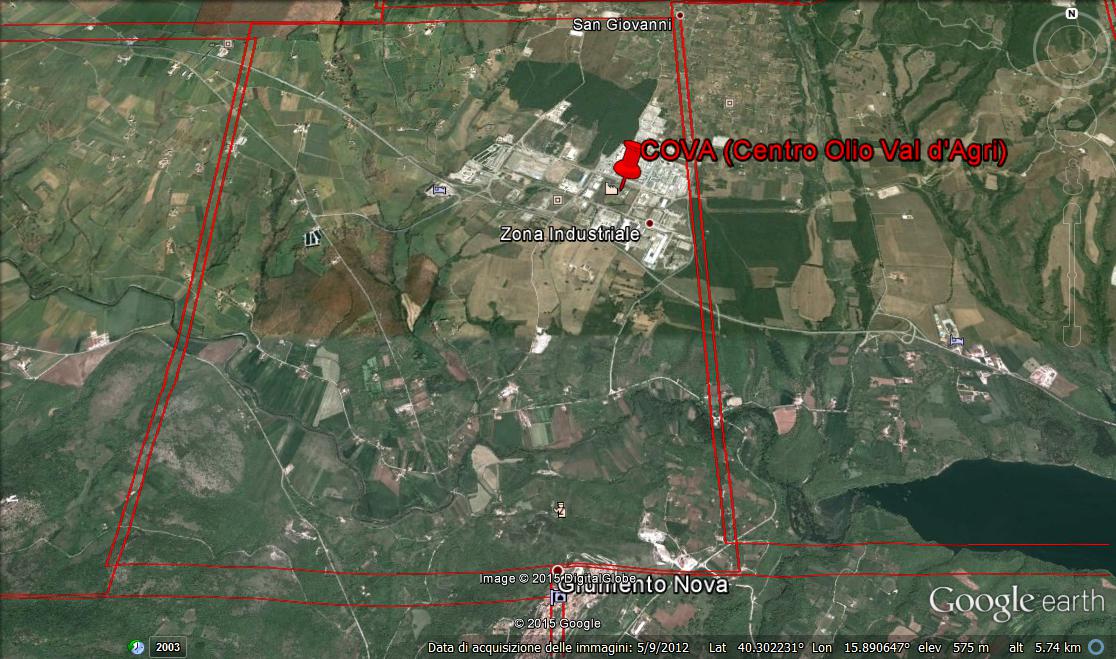 COVA
Centro Olio Val d’Agri
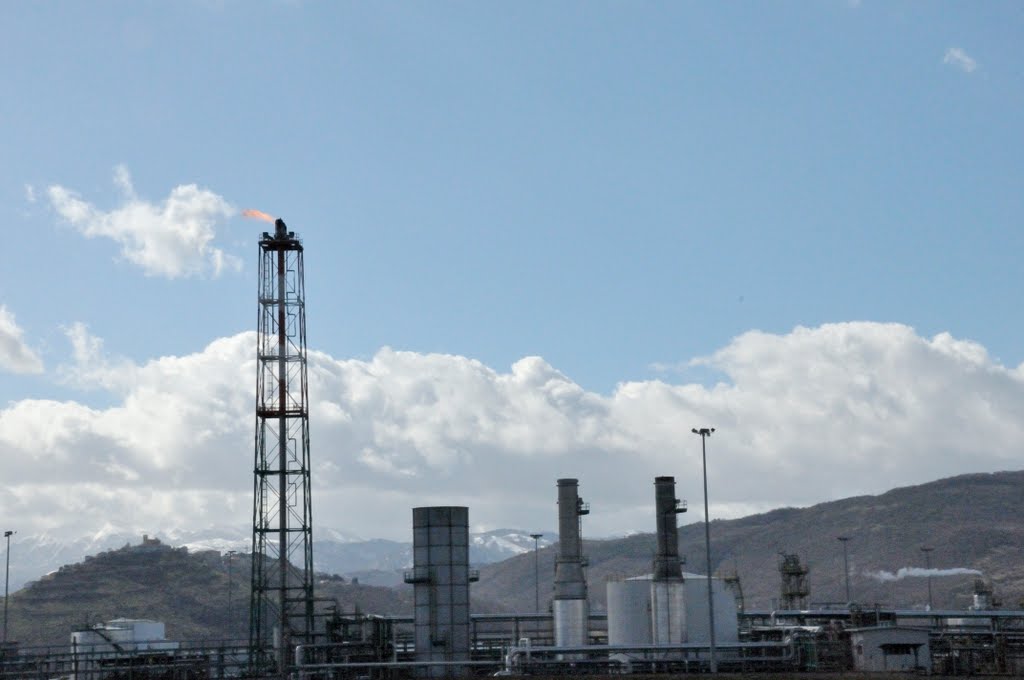 Big Blaze in COVA 
on 28 September 2012 at around 12:35 AM
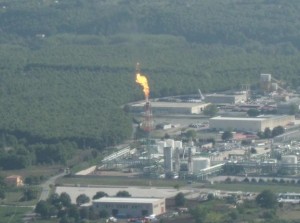 13
4th SALGEE Workshop 2015, MSG Land Surface Applications: Drought and environmental response
KF retrieval exercise in Basilicata: Big Flare Event (3/4)Time series of [Ts-ε] on 28 September 2012
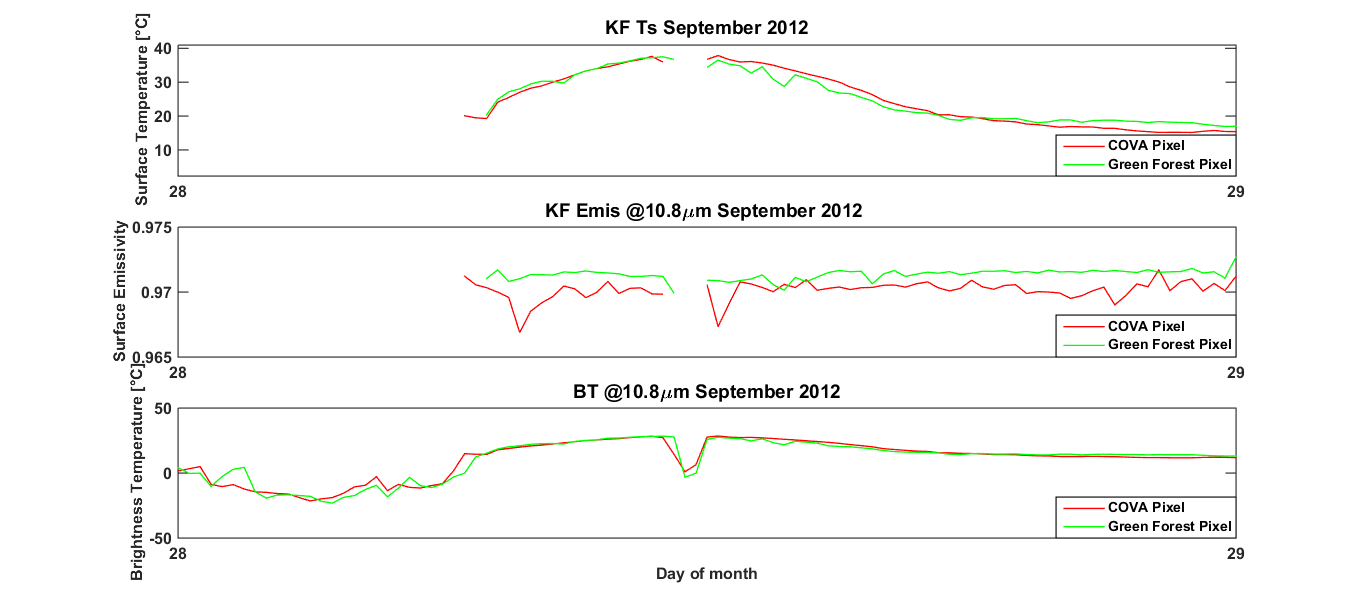 14
4th SALGEE Workshop 2015, MSG Land Surface Applications: Drought and environmental response
KF retrieval exercise in Basilicata: Big Flare Event (4/4)Time series of [Ts-ε] on 28 September 2012
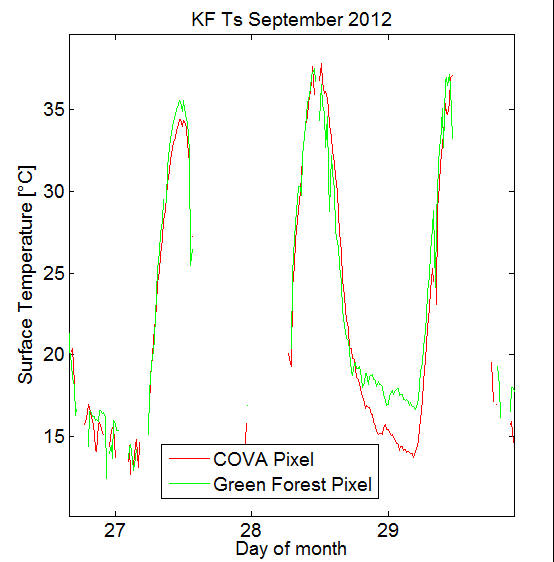 15
Potenza, 28 Aprile 2015
Conclusions
We have shown a retrieval example on a challenging case related to Greek fires in August 2007;

We have shown a retrieval example on a challenging case related to big flare event in COVA in September 2012;

The developed software tool is very fast, making this very attractive for real-time applications.
16
4th SALGEE Workshop 2015, MSG Land Surface Applications: Drought and environmental response
Thanks for your attention
17
4th SALGEE Workshop 2015, MSG Land Surface Applications: Drought and environmental response